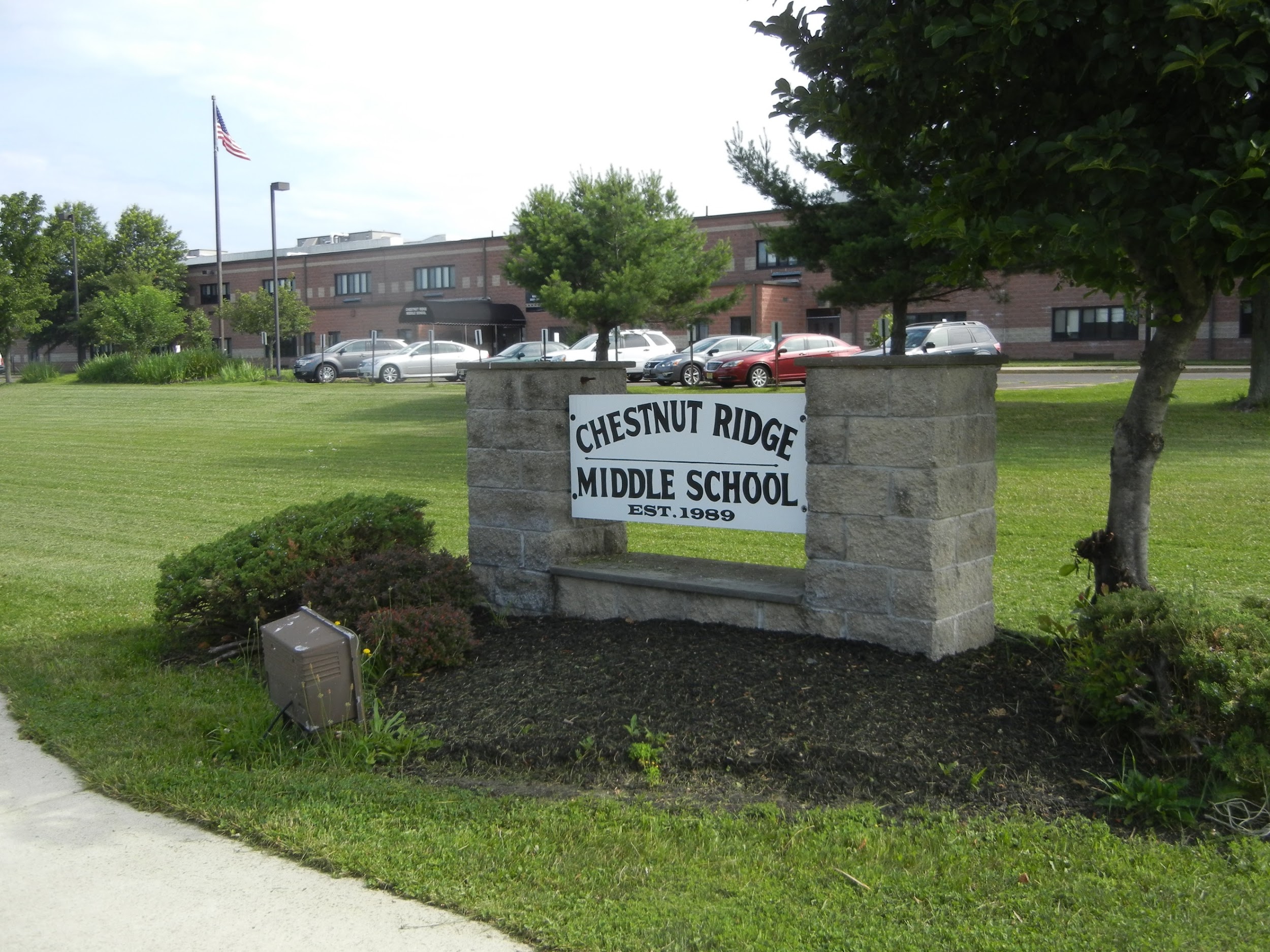 Wednesday,
April 30, 2025
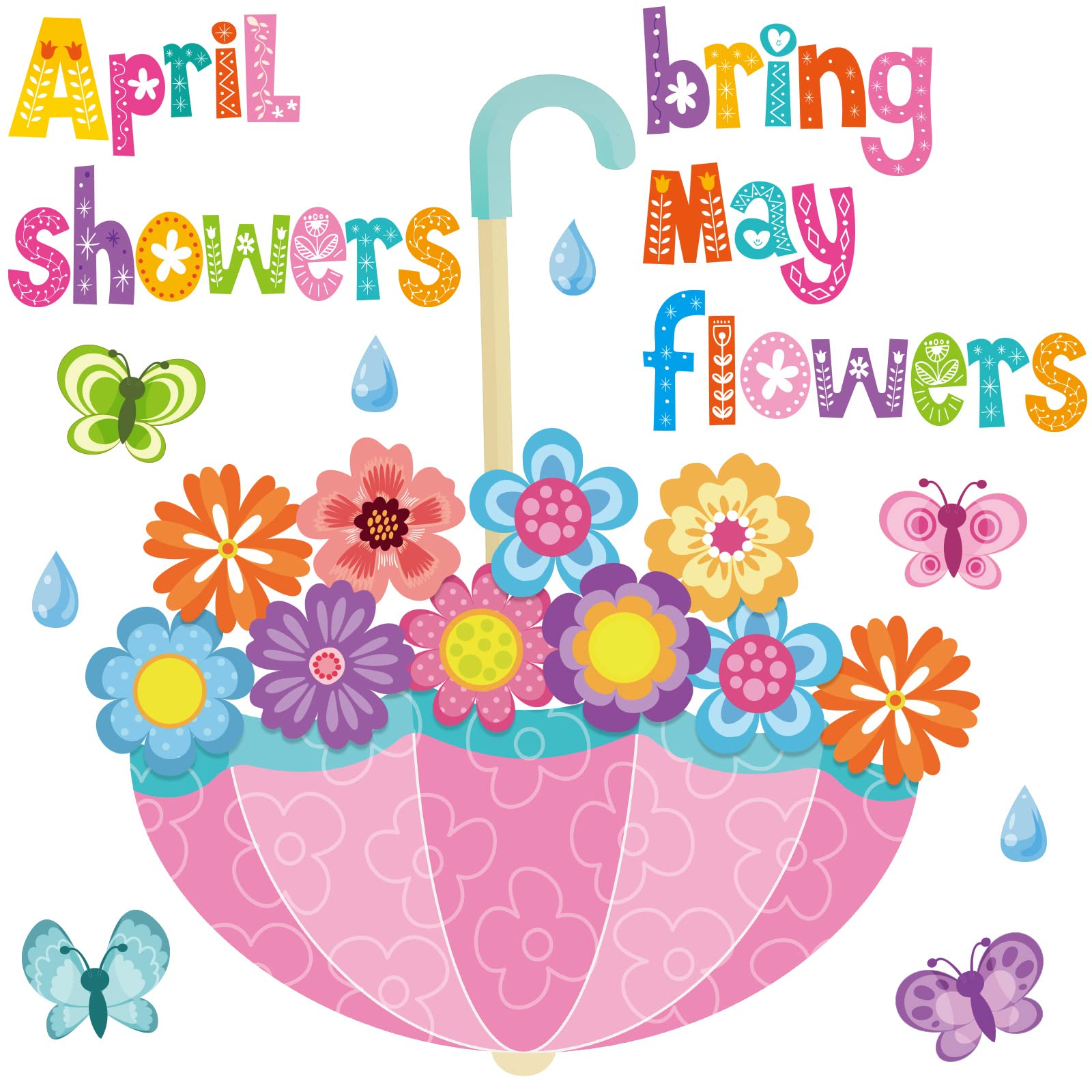 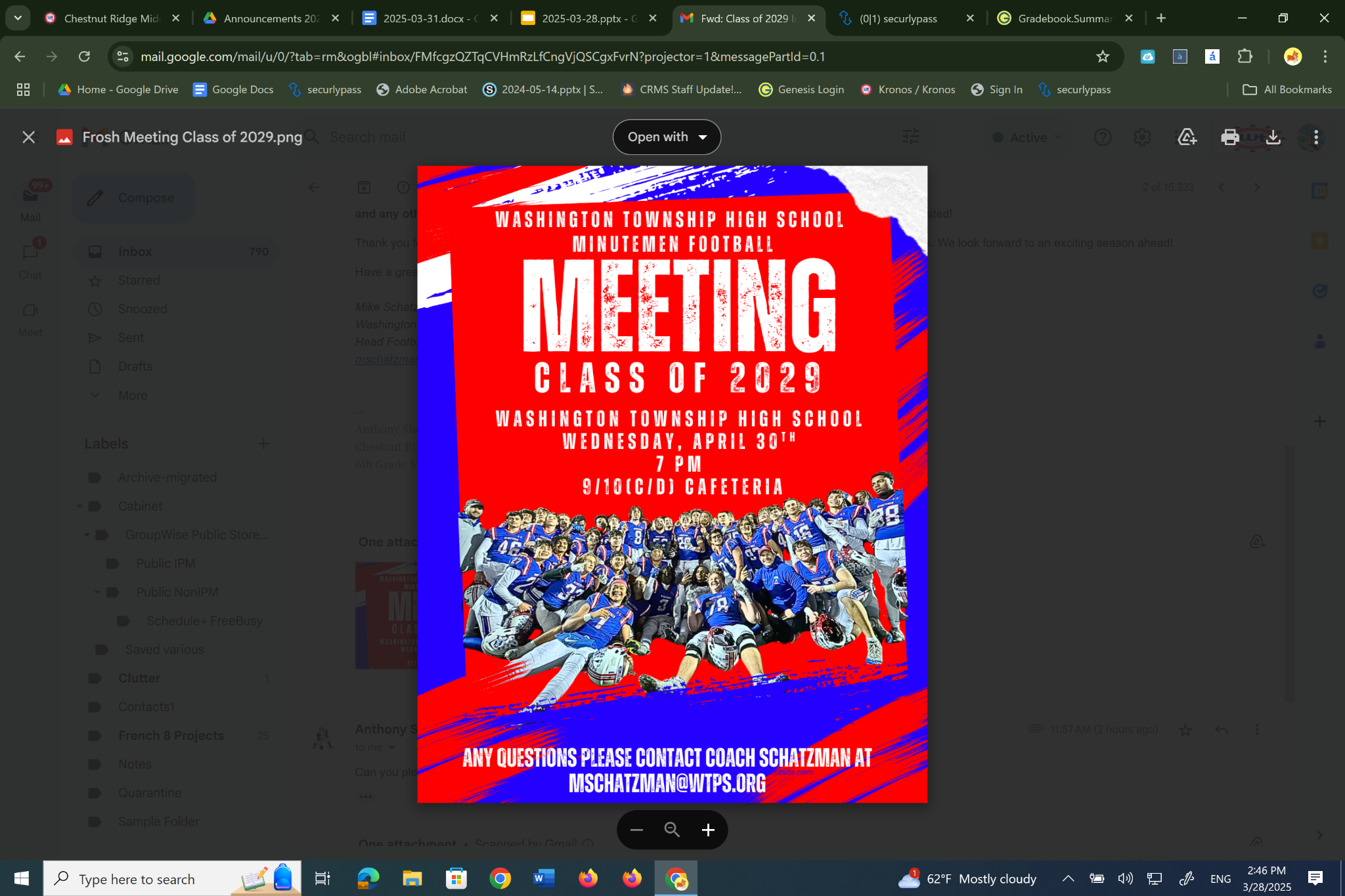 7th / 8th Grade Homework Club
Meetings:
Mondays - Room 220
Tuesdays - Room 213
Thursdays - Room 224
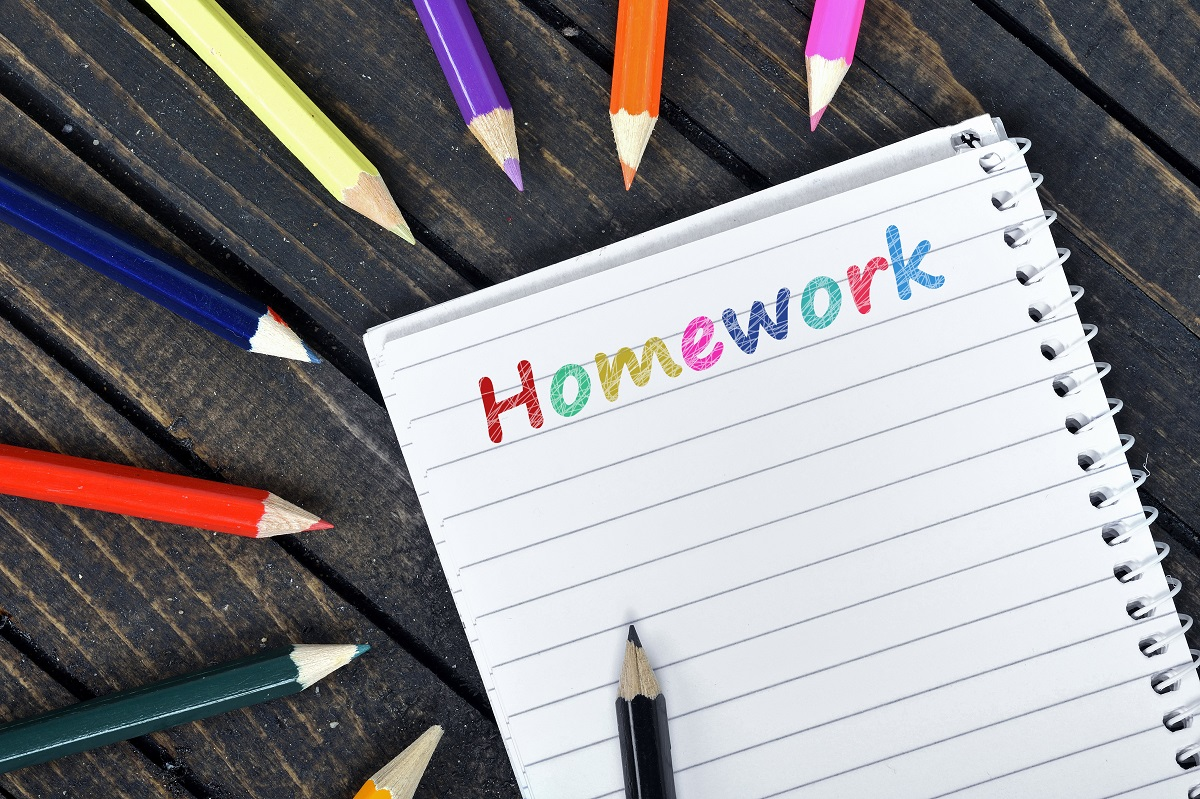 6th, 7th & 8th Grade Class Councils
Final Meeting
Thursday, May 1
Room 108
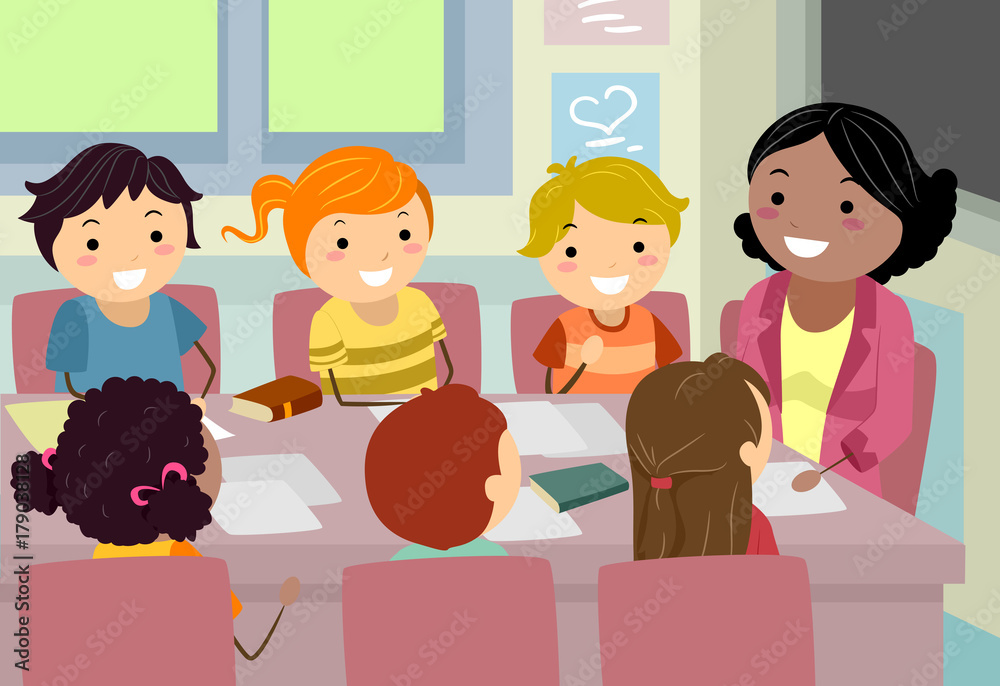 Intramural Sports Club
Tuesdays and Thursdays
After School - Gym



All students must have an up-to-date 
sports physical and other required paperwork 
approved before playing!
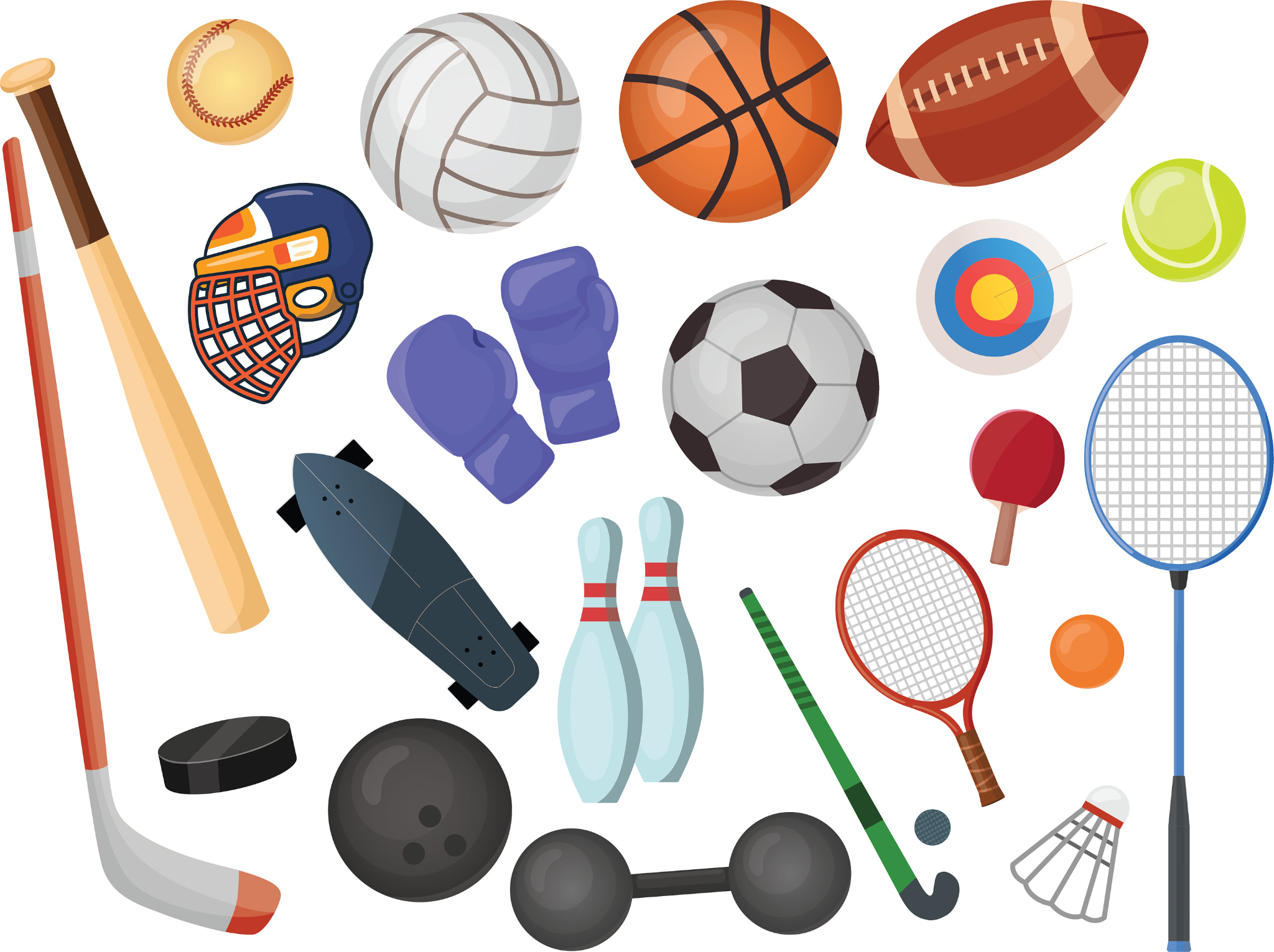 Pretzel Sale
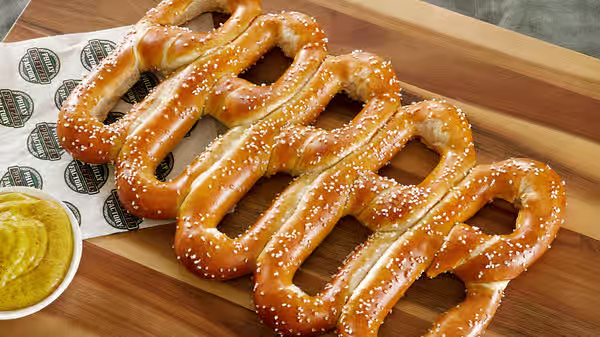 Every Friday
On the way to your lunch period…
Room 121
$1.00
Spicy & Yellow Mustard Available
Today’s 
Morning Announcements Team:
Liam Twaddell
Danny Greene
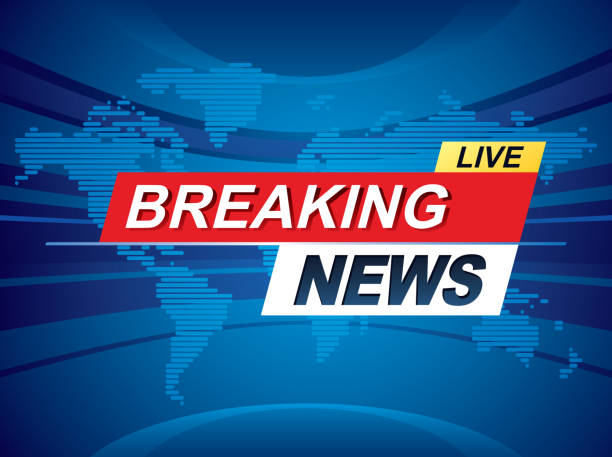